Nuremberg Trial Simulation
Court Briefs
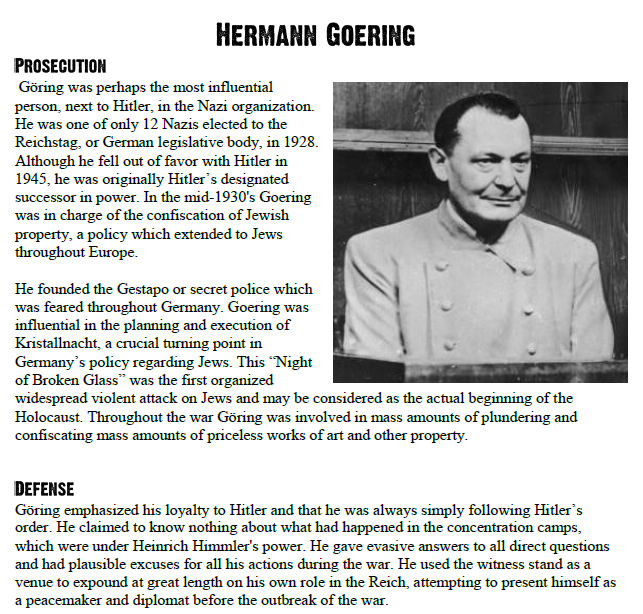 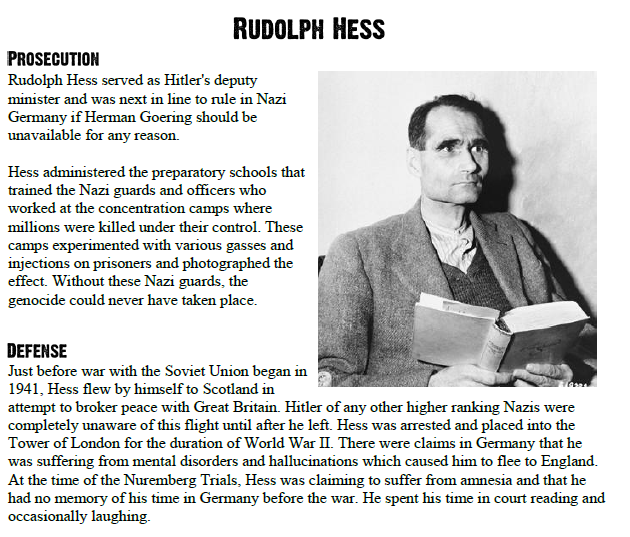 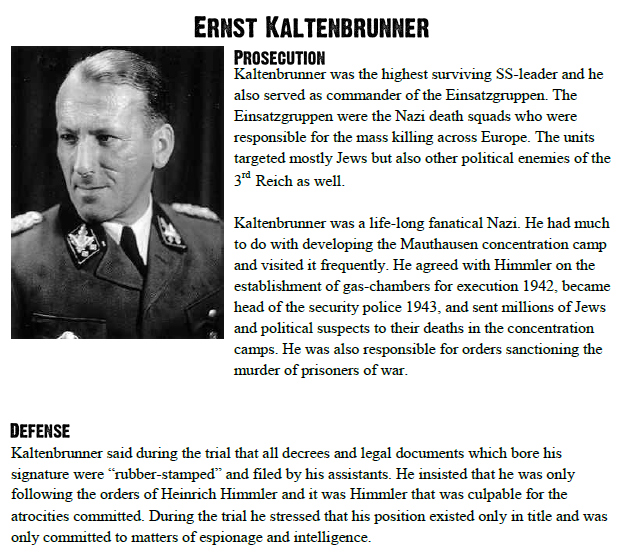 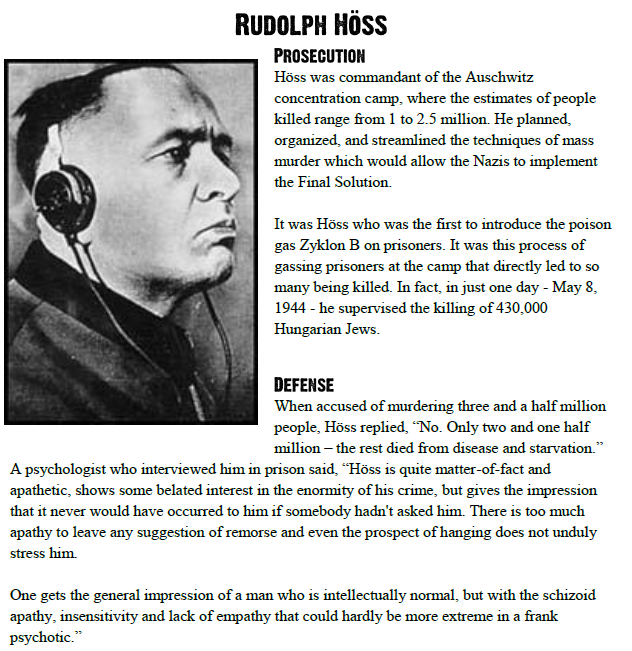 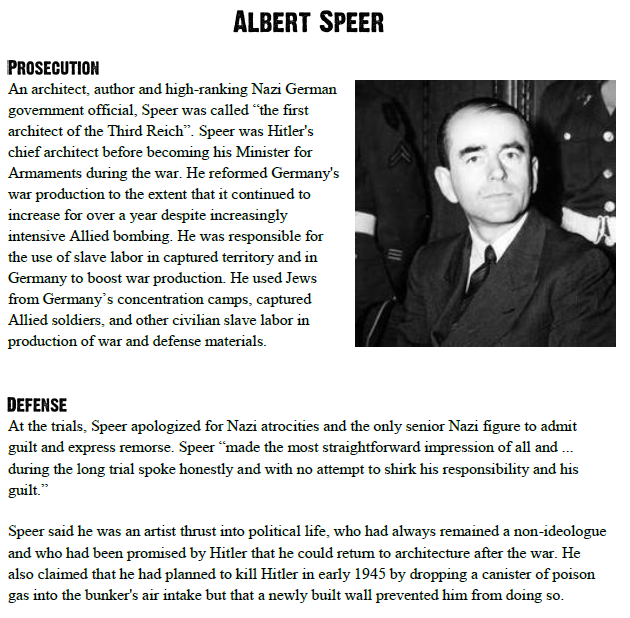 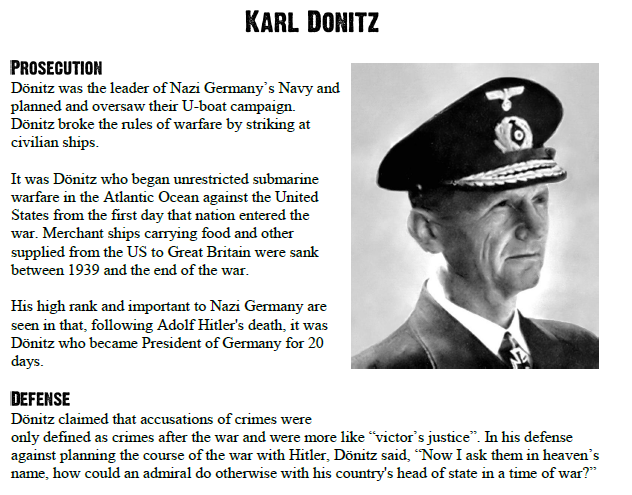